МУНИЦИПАЛЬНОЕ АВТОНОМНОЕ 
ОБЩЕОБРАЗОВАТЕЛЬНОЕ УЧРЕЖДЕНИЕ
СРЕДНЯЯ ОБЩЕОБРАЗОВАТЕЛЬНАЯ ШКОЛА №6
Проектная работа на тему:
«ПРОБЛЕМА УТИЛИЗАЦИИ И ПЕРЕРАБОТКИ ПЛАСТИКОВЫХ ОТХОДОВ»
(Физика)
Новоселов Павел Игоревич
Ученик 11Б класса
Научный руководитель:
Учитель физики
Афанасьева Людмила Владимировна
2024
Актуальность - в мире выбрасывается большое количество пластика и полностью его переработать сложно.
Цель проекта - донести до людей, что необходимо правильно утилизировать пластиковые отходы, дать рекомендации как это правильно делать.
Задачи проекта:
1. Рассказать о видах пластика.
2. Показать, какой глобальный вред наносят пластиковые отходы окружающей среде и человеку.
3. Провести опрос и узнать какой информацией люди не владеют по данной теме.
4. Дать рекомендации по тому, как можно уменьшить загрязнение окружающей среды пластиковыми отходами.
Виды пластика
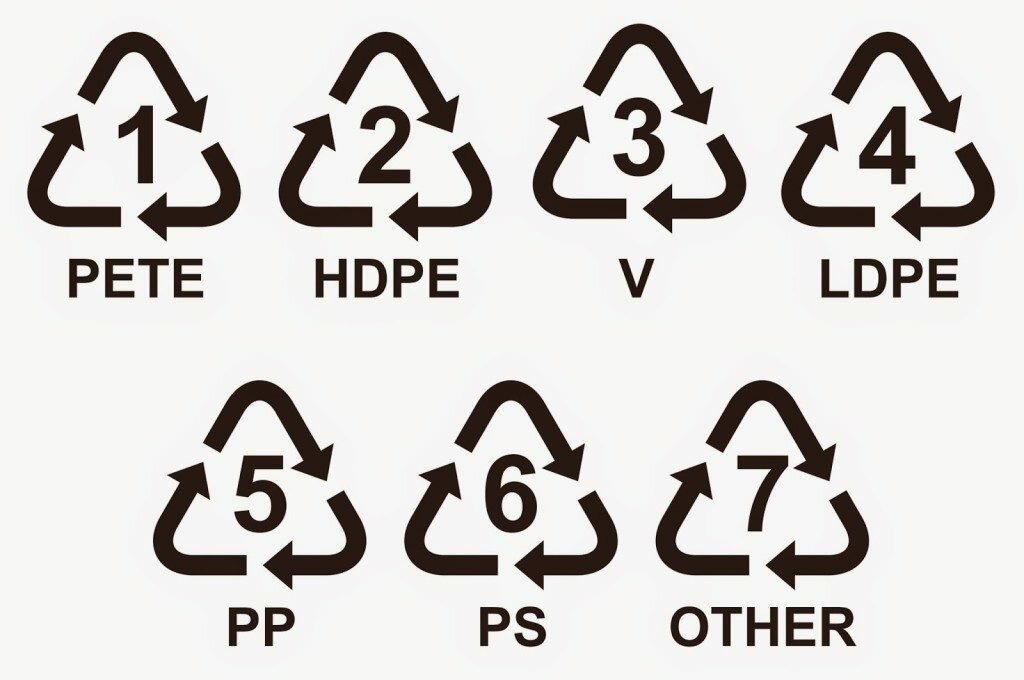 Загрязнение океана пластиковыми отходами
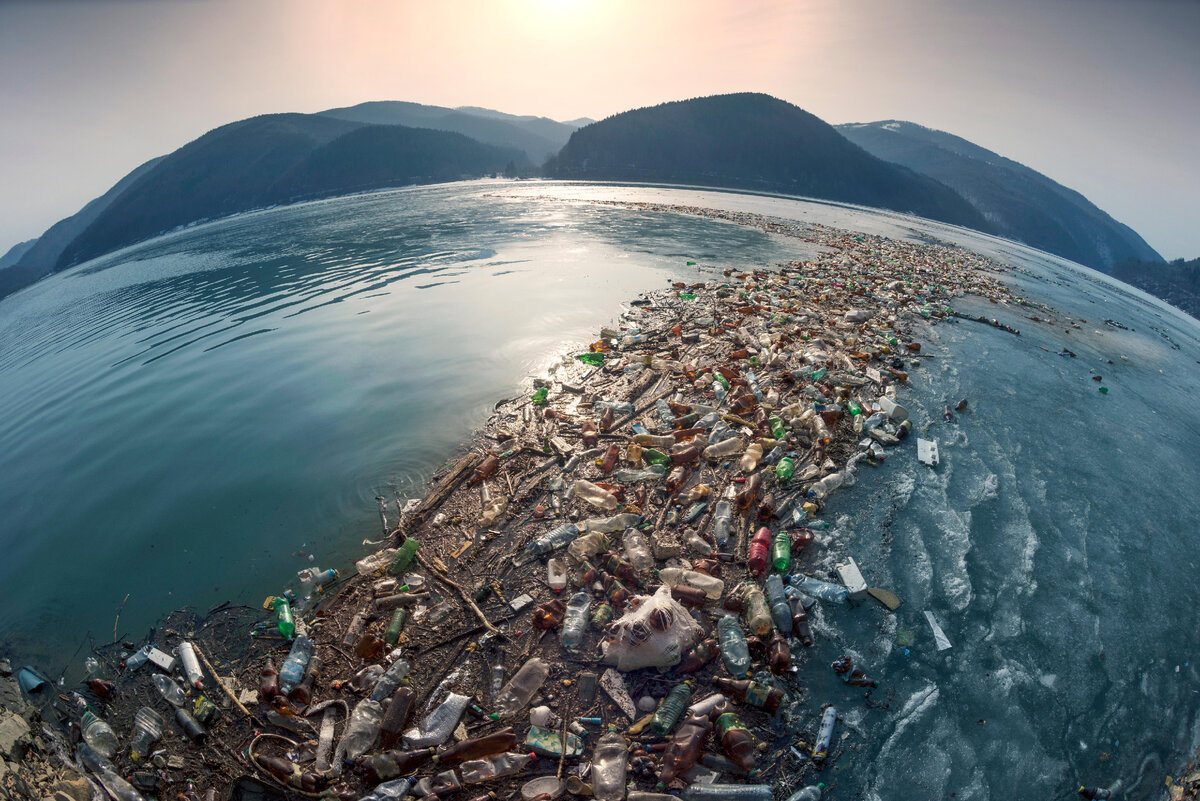 Способы утилизации пластиковых отходов
различные отрасли сельского хозяйства и строительства;
рыболовное направление;
машиностроение;
альтернативные источники энергии;
бытовое применение.
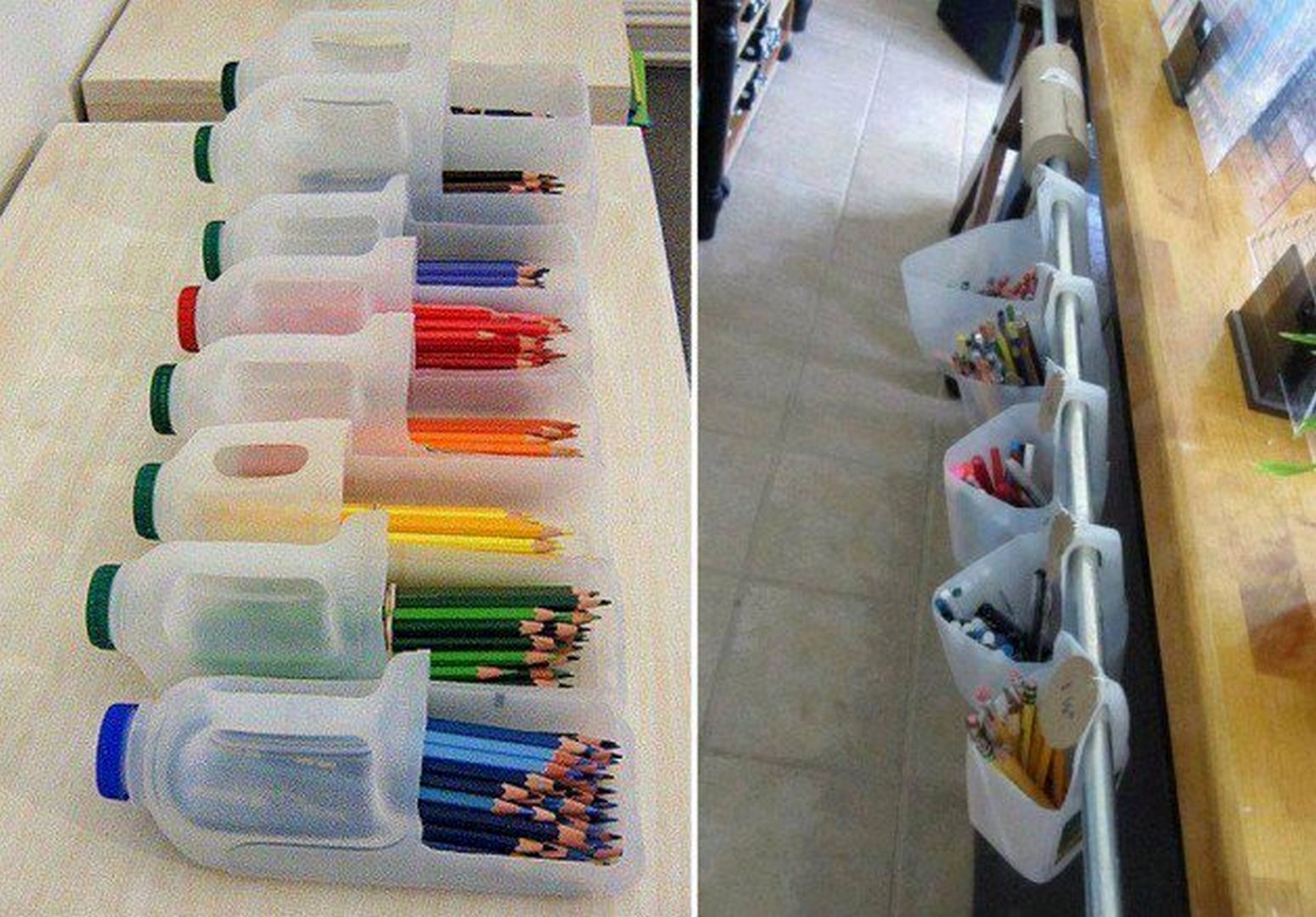 Способы переработки пластика
Основные методы переработки пластиковых отходов:
сжигание
гранулирование
пиролиз
утилизация пластиковых отходов в домашних условиях
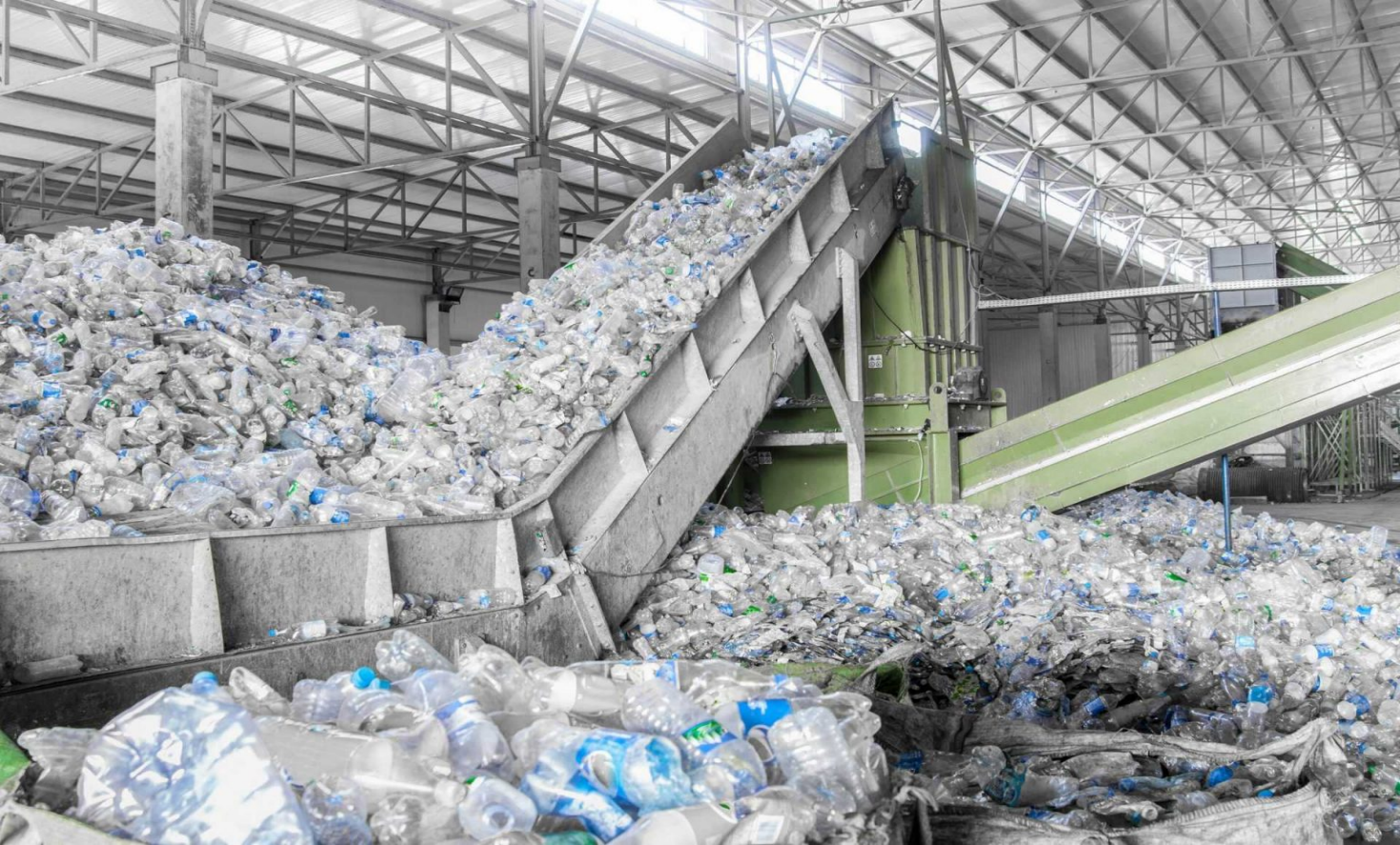 Создание вещей из переработанного пластика
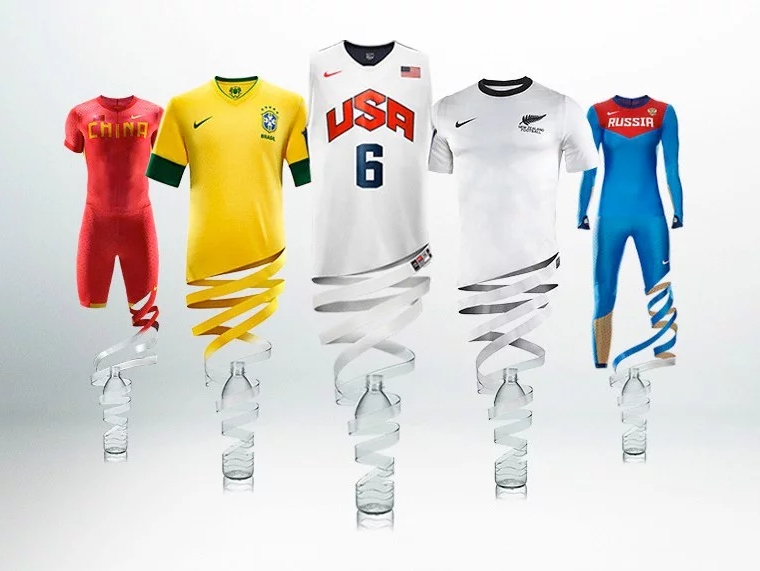 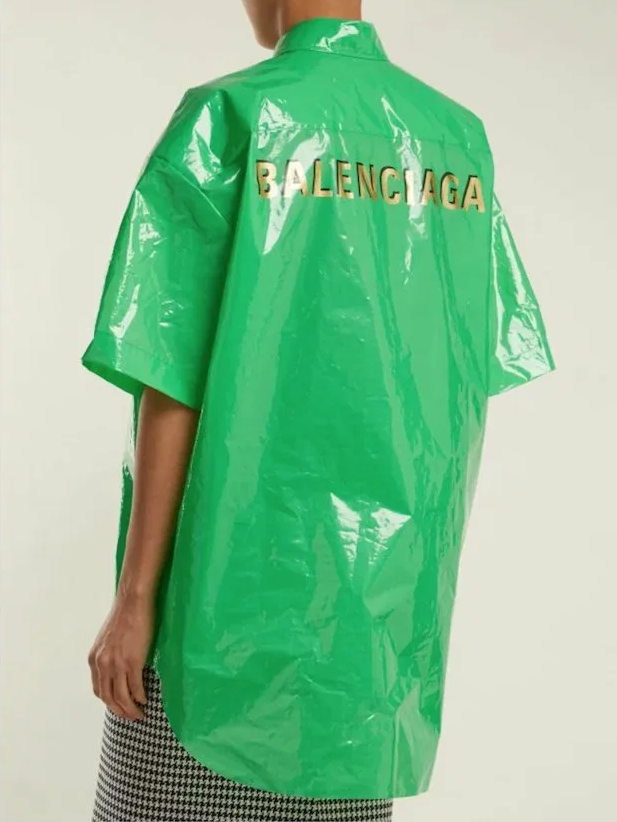 Опрос на тему «Пластик и пластиковые отходы»
Как вы думаете сколько в среднем лет разлагаются пластиковые отходы?
Знаете ли вы, что обозначают маркировки на пластиковых изделиях?
Как часто вы используете пластик дома?
Как вы считаете, любой вид пластика подлежит переработке?
Есть ли в вашем дворе баки для раздельного сбора мусора?
Хотели бы вы, чтобы в вашем дворе появились баки для раздельного сбора мусора?
Рекомендации по сбору и утилизации пластика
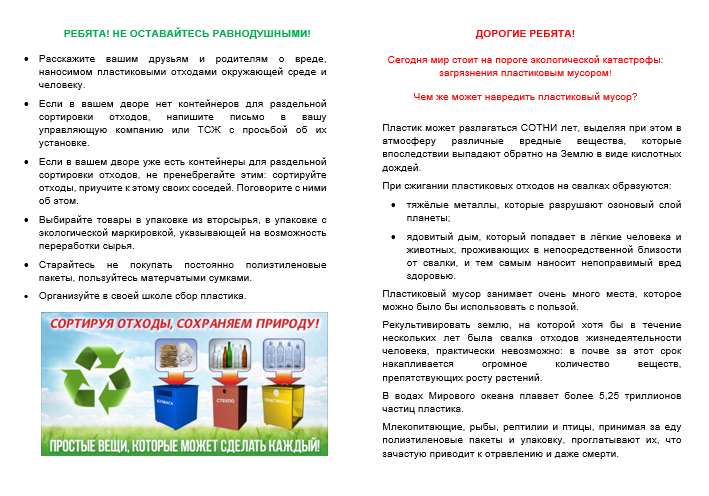 Памятка о видах пластика
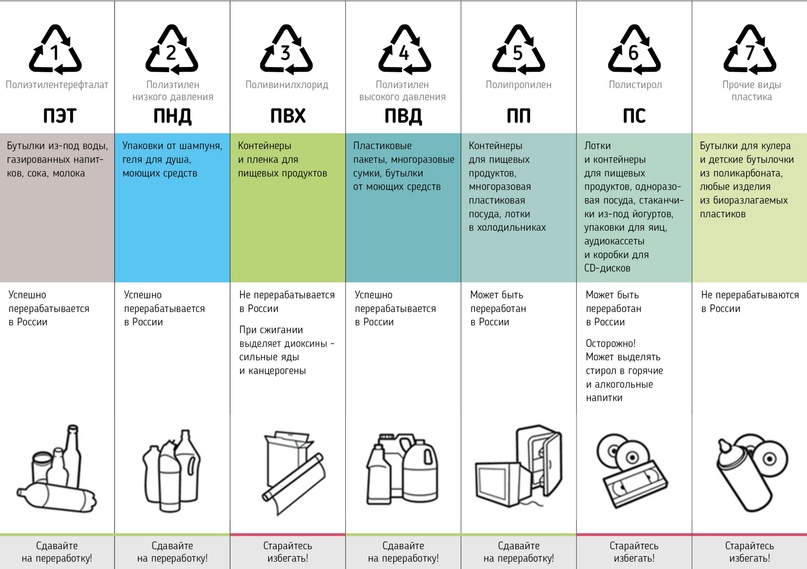 Заключение

В результате своей работы я выяснил, что люди плохо осведомлены о видах пластика и маркировках. Большинство осознают важность переработки отходов и понимают, что пластиковые бытовые отходы вредят окружающей среде и наносят колоссальный урон экологии.
 
Поэтому мной был подготовлен материал с информацией по данной теме и подготовлены рекомендации в которых указаны возможные пути решения проблемы утилизации в домашних условиях. Таким образом, поставленные мной задачи были выполнены, цель была достигнута.
Спасибо за внимание!